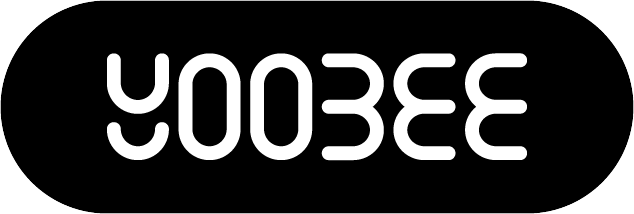 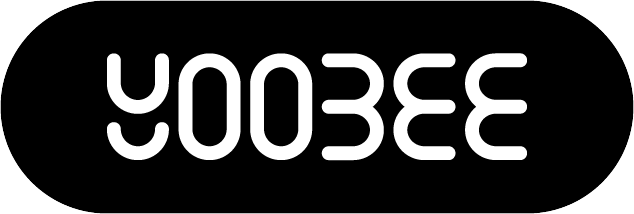 Instructions
Pair up with a classmate and swap briefs
Structure an idea for your classmate's creative brief using this template and using 
Research 
Reference (where you draw inspiration from)
Insight (insight into their brief)
Write your ad and load supporting image into slides below - make the pitch look good! 
Pitch this campaign idea to your classmate on a zoom call and record the session (make sure you share your screen so we can see the pitch doc)
Submit recorded video (with feedback from classmate) into this folder
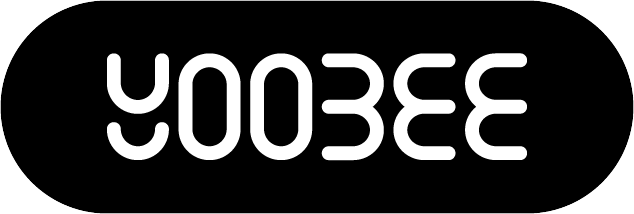 Big Idea Statement
Supporting Paragraph / Rational
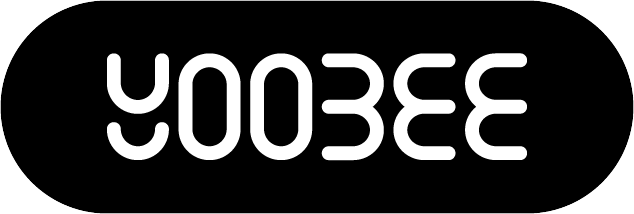 Awareness Ad
+ supporting image
Write Facebook Ad that includes:

Headline 
Description 
Call to action
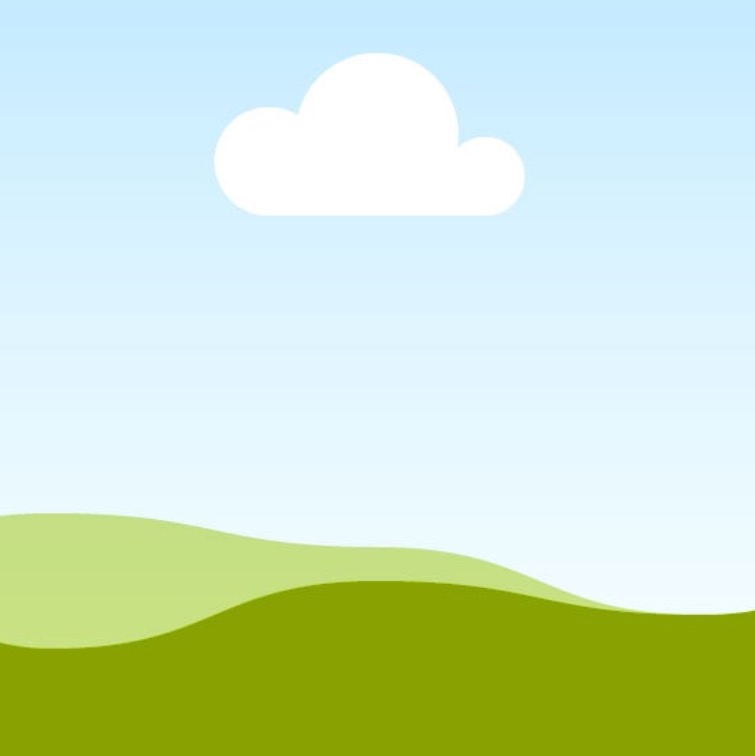 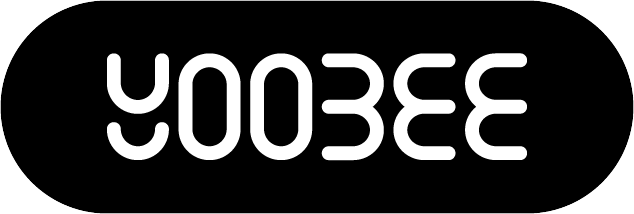 Major Benefits
+ supporting image
Write Facebook Ad that includes:

Headline 
Description 
Call to action
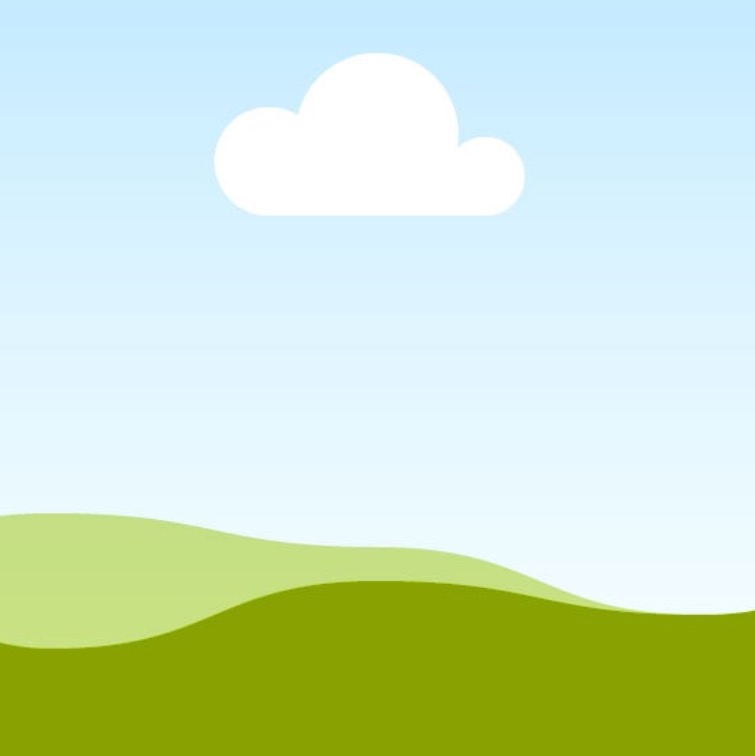 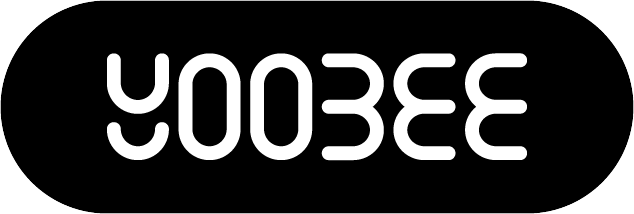 Hygiene Messaging
+ supporting image
Write Facebook Ad that includes:

Headline 
Description 
Call to action
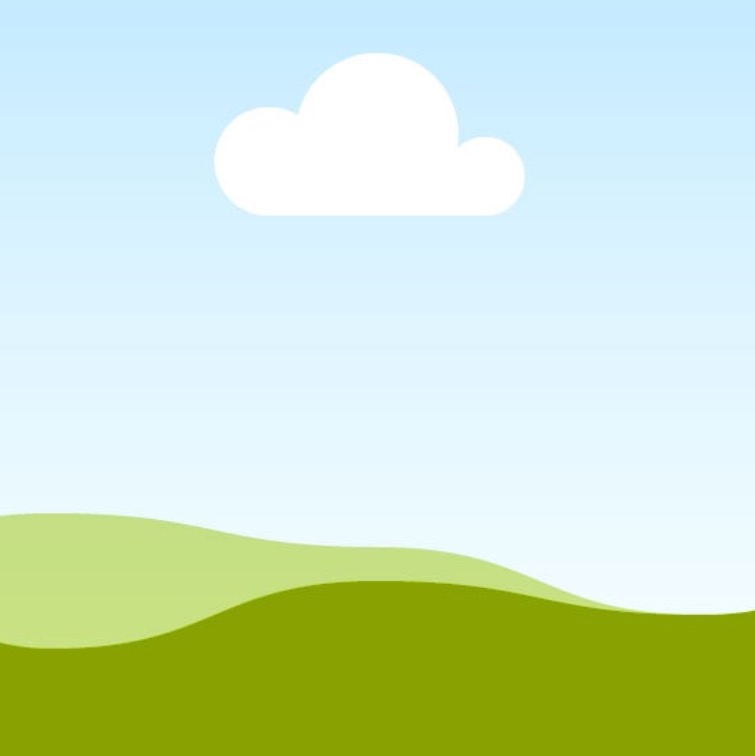